MATEMATIKA
6- sinf
MAVZU: GEOMETRIK  MATERIALLAR
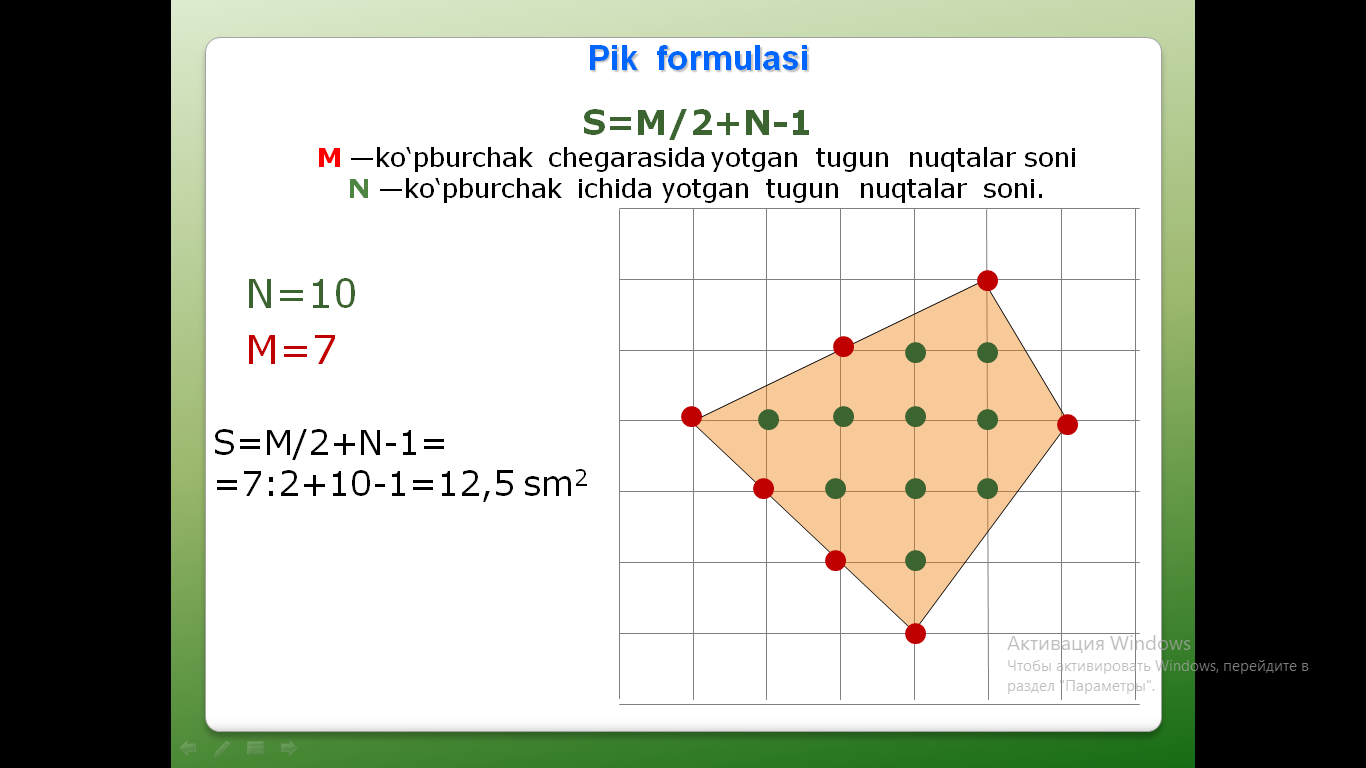 TEST
Uchburchakning perimetrini 
 hisoblash formulasini aniqlang
a
c
b
P=abc
P=2(a+b+c)
P=2(a+b)
P=a+b+c
To‘g‘ri!
TEST
Uchburchakning yuzini 
 hisoblash formulasini aniqlang
b
c
h
a
S=ab
S=½·ah
S=(a+b)/2
S=½ ·a
To‘g‘ri!
TEST
B
Uchburchak ichki burchaklarining
 yig‘indisi necha gradus?
C
A
90⁰
360⁰
100⁰
180⁰
To‘g‘ri!
TEST
Aylana  uzunligini hisoblash
 formulasini aniqlang
r
C=2πr
C=2π
C=2πr²
C=πr
To‘g‘ri!
TEST
Doira  yuzini hisoblash
formulasini aniqlang
r
S=2πr²
S=2π
S=πr²
S=πr
To‘g‘ri!
TEST
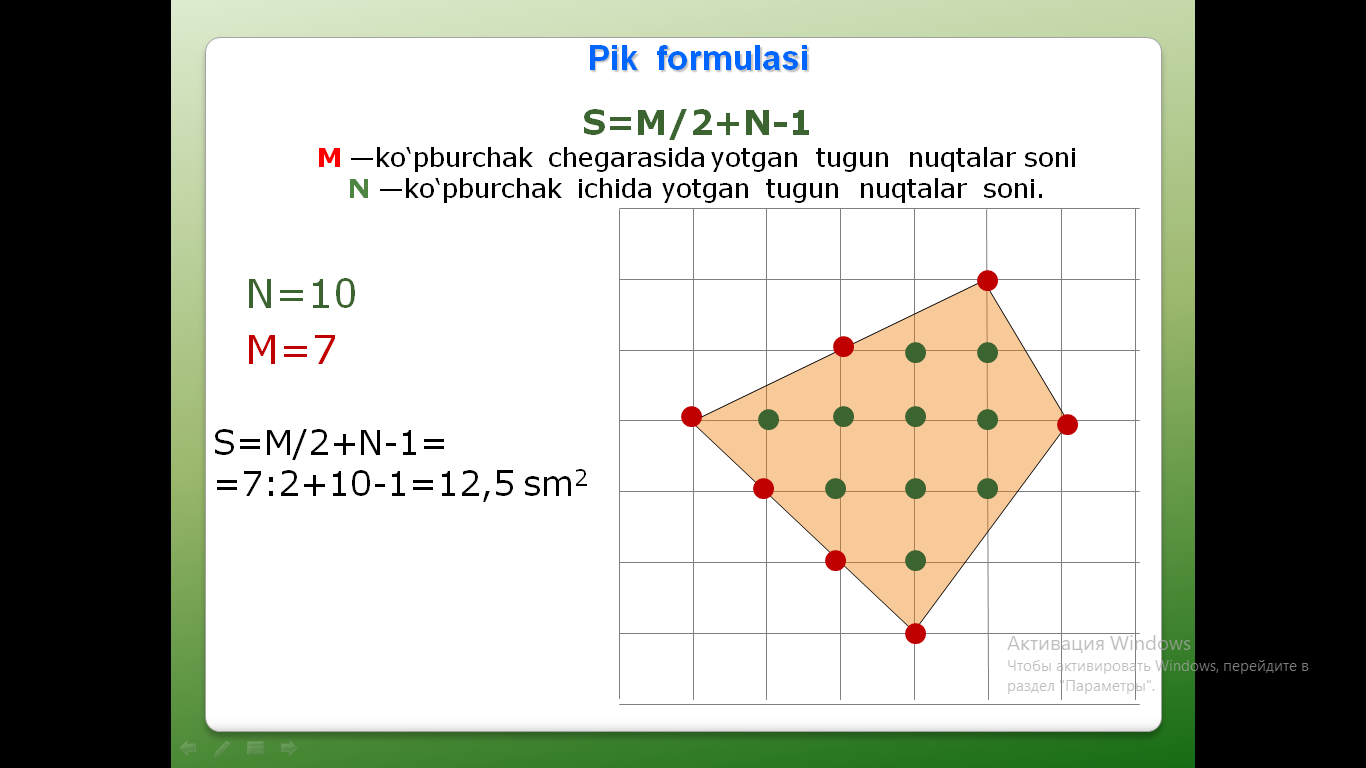 Pik formulasini aniqlang
S=M/2+N-1
S=M/2+N
S=M+N-1
S=M-N+1
To‘g‘ri!
1240-masala
Uchburchakning bir burchagi ikkinchisidan 18º ortiq, uchinchisidan esa 6º kam. Shu  uchburchakning burchaklarini toping.
B
C
A
YECHISH
Berilgan:
A = x
B= x + 18⁰ 
C=  x + 18⁰ +6⁰
 Topish k-k:    A ,   B,   C
B
C
A
Yechish:   x + x +18⁰ + x +24⁰ = 180⁰
                3x +42⁰ =180⁰ ,   3x = 138⁰  ,    x= 46⁰
A= 46⁰     B = 46⁰ +18⁰ = 64 ⁰              C =64⁰ + 6⁰ = 70⁰
Javob:   46⁰,  64⁰,  70⁰.
1243-masala
Yechish:
Masala:
S= πr² ,    S1 =  9S 
 πr1² = 9 πr² = π(3r)² 
   r1 = 3r

Javob:  3 martaga 
orttirish kerak.
Doiraning  yuzi 9 marta  ortishi  uchun  uning  radiusini  necha  martaga  orttirish  kerak?
1244-masala
Yer  ekvatorining  radiusi  6378 km ga  teng.  Yer  ekvatorining  uzunligini  toping.
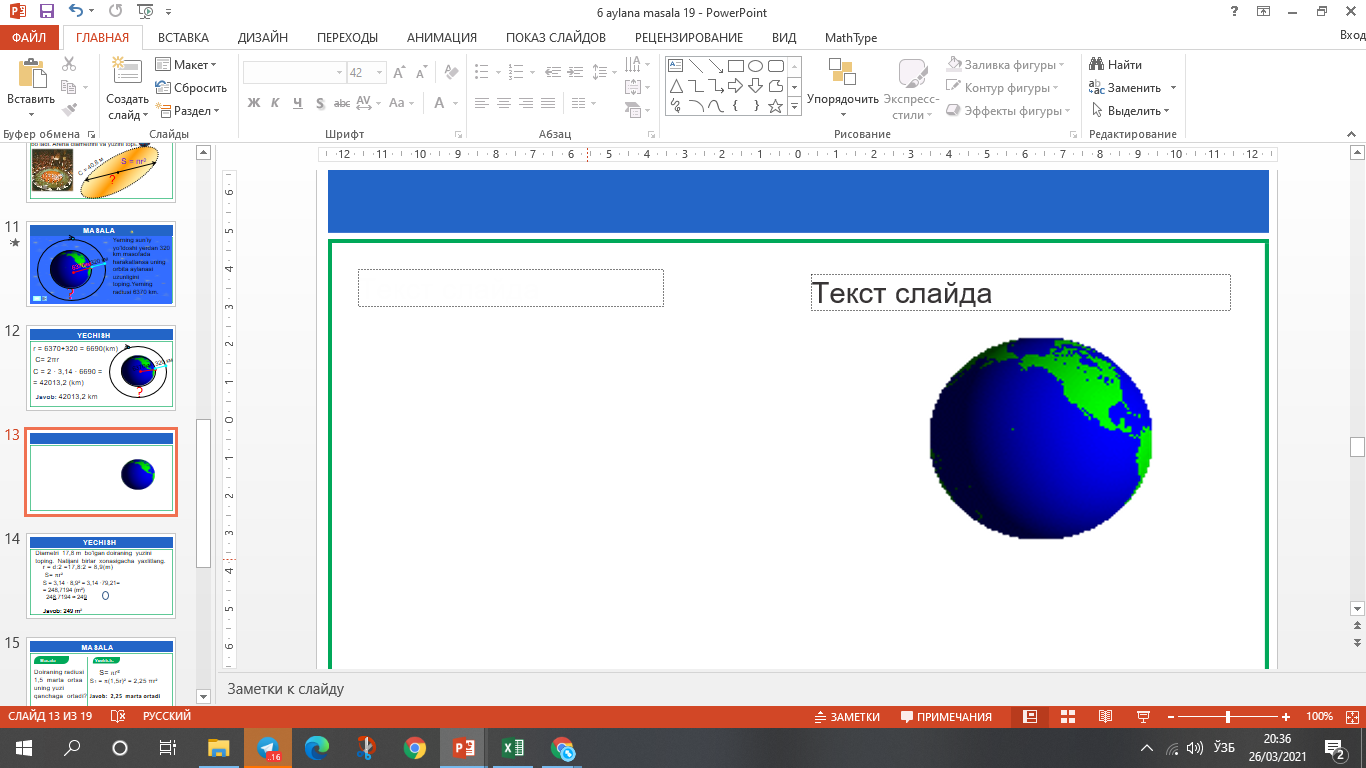 Yechish:
C = 2πr = 2 · 3,14 · 6378 = 40 053,84(km)

Javob:  40 053,84 km
PIK  FORMULASI
Ko‘pburchak   yuzini  Pik  formulasidan  foydalanib  toping
N=11
M=9
S=M/2+N-1=
=9:2+11-1=14,5
MASALA
Uchburchak tomonlari uzunliklari 6, 10, 12  sonlariga proporsional, perimetri  esa 84 cm ga teng. Katta tomoniga tushirilgan balandligi kichik tomonining yarimiga teng bo‘lsa, uchburchak yuzini toping.
c
a
b
MUSTAQIL  BAJARISH  UCHUN  TOPSHIRIQLAR:
Darslikdagi 1237-, 1238-, 1239-, 1241, 1242-masalalarni  yechish 
(230-sahifa).
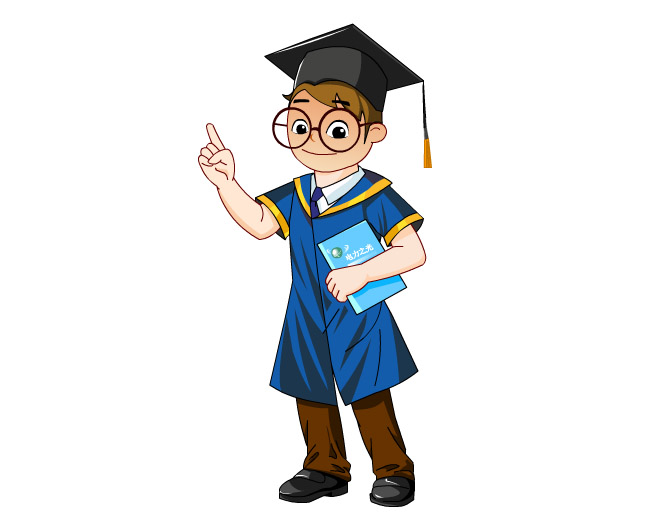